Chapter 2 | Our Changing Climate
Ch. 2 | Our Changing Climate
Key Message #1
2
Observed Changes in Global Climate
Global climate is changing rapidly compared to the pace of natural variations in climate that have occurred throughout Earth’s history. Global average temperature has increased by about 1.8°F from 1901 to 2017, and observational evidence does not support any credible natural explanations for this amount of warming; instead, the evidence consistently points to human activities, especially emissions of greenhouse or heat-trapping gases, as the dominant cause.
Ch. 2 | Our Changing Climate
Key Message #2
2
Future Changes in Global Climate
Earth’s climate will continue to change over this century and beyond. Past mid-century, how much the climate changes will depend primarily on global emissions of greenhouse gases and on the response of Earth’s climate system to human-induced warming. With significant reductions in emissions, global temperature increase could be limited to 3.6°F (2°C) or less compared to preindustrial temperatures. Without significant reductions, annual average global temperatures could increase by 9°F (5°C) or more by the end of this century compared to preindustrial temperatures.
Ch. 2 | Our Changing Climate
Key Message #3
2
Warming and Acidifying Oceans
The world’s oceans have absorbed 93% of the excess heat from human-induced warming since the mid-20th century and are currently absorbing more than a quarter of the carbon dioxide emitted to the atmosphere annually from human activities, making the oceans warmer and more acidic. Increasing sea surface temperatures, rising sea levels, and changing patterns of precipitation, winds, nutrients, and ocean circulation are contributing to overall declining oxygen concentrations in many locations.
Ch. 2 | Our Changing Climate
Key Message #4
2
Rising Global Sea Levels
Global average sea level has risen by about 7–8 inches (about 16–21 cm) since 1900, with almost half this rise occurring since 1993 as oceans have warmed and land-based ice has melted. Relative to the year 2000, sea level is very likely to rise 1 to 4 feet (0.3 to 1.3 m) by the end of the century. Emerging science regarding Antarctic ice sheet stability suggests that, for higher scenarios, a rise exceeding 8 feet (2.4 m) by 2100 is physically possible, although the probability of such an extreme outcome cannot currently be assessed.
Ch. 2 | Our Changing Climate
Key Message #5
2
Increasing U.S. Temperatures
Annual average temperature over the contiguous United States has increased by 1.2°F (0.7°C) over the last few decades and by 1.8°F (1°C) relative to the beginning of the last century. Additional increases in annual average temperature of about 2.5°F (1.4°C) are expected over the next few decades regardless of future emissions, and increases ranging from 3°F to 12°F (1.6°–6.6°C) are expected by the end of century, depending on whether the world follows a higher or lower future scenario, with proportionally greater changes in high temperature extremes.
Ch. 2 | Our Changing Climate
Key Message #6
2
Changing U.S. Precipitation
Annual precipitation since the beginning of the last century has increased across most of the northern and eastern United States and decreased across much of the southern and western United States. Over the coming century, significant increases are projected in winter and spring over the Northern Great Plains, the Upper Midwest, and the Northeast. Observed increases in the frequency and intensity of heavy precipitation events in most parts of the United States are projected to continue. Surface soil moisture over most of the United States is likely to decrease, accompanied by large declines in snowpack in the western United States and shifts to more winter precipitation falling as rain rather than snow.
Ch. 2 | Our Changing Climate
Key Message #7
2
Rapid Arctic Change
In the Arctic, annual average temperatures have increased more than twice as fast as the global average, accompanied by thawing permafrost and loss of sea ice and glacier mass. Arctic-wide glacial and sea ice loss is expected to continue; by mid-century, it is very likely that the Arctic will be nearly free of sea ice in late summer. Permafrost is expected to continue to thaw over the coming century as well, and the carbon dioxide and methane released from thawing permafrost has the potential to amplify human-induced warming, possibly significantly.
Ch. 2 | Our Changing Climate
Key Message #8
2
Changes in Severe Storms
Human-induced change is affecting atmospheric dynamics and contributing to the poleward expansion of the tropics and the northward shift in Northern Hemisphere winter storm tracks since 1950. Increases in greenhouse gases and decreases in air pollution have contributed to increases in Atlantic hurricane activity since 1970. In the future, Atlantic and eastern North Pacific hurricane rainfall and intensity are projected to increase, as are the frequency and severity of landfalling “atmospheric rivers” on the West Coast.
Ch. 2 | Our Changing Climate
Key Message #9
2
Increases in Coastal Flooding
Regional changes in sea level rise and coastal flooding are not evenly distributed across the United States; ocean circulation changes, sinking land, and Antarctic ice melt will result in greater-than-average sea level rise for the Northeast and western Gulf of Mexico under lower scenarios and most of the U.S. coastline other than Alaska under higher scenarios. Since the 1960s, sea level rise has already increased the frequency of high tide flooding by a factor of 5 to 10 for several U.S. coastal communities. The frequency, depth, and extent of tidal flooding is expected to continue to increase in the future, as is the more severe flooding associated with coastal storms, such as hurricanes and nor’easters.
Ch. 2 | Our Changing Climate
Key Message #10
2
Long-Term Changes
The climate change resulting from human-caused emissions of carbon dioxide will persist for decades to millennia. Self-reinforcing cycles within the climate system have the potential to accelerate human-induced change and even shift Earth’s climate system into new states that are very different from those experienced in the recent past. Future changes outside the range projected by climate models cannot be ruled out, and due to their systematic tendency to underestimate temperature change during past warm periods, models may be more likely to underestimate than to overestimate long-term future change.
Ch. 2 | Our Changing Climate
Fig. 2.1: Human and Natural Influences on Global Temperature
Both human and natural factors influence Earth’s climate, but the long-term global warming trend observed over the past century can only be explained by the effect that human activities have had on the climate. 
Sophisticated computer models of Earth’s climate system allow scientists to explore the effects of both natural and human factors. In all three panels of this figure, the black line shows the observed annual average global surface temperature for 1880–2017 as a difference from the average value for 1880–1910. 
The top panel (a) shows the temperature changes simulated by a climate model when only natural factors (yellow line) are considered. The other lines show the individual contributions to the overall effect from observed changes in Earth’s orbit (brown line), the amount of incoming energy from the sun (purple line), and changes in emissions from volcanic eruptions (green line). Note that no long-term trend in globally-averaged surface temperature over this time period would be expected from natural factors alone.10
The middle panel (b) shows the simulated changes in global temperature when considering only human influences (dark red line), including the contributions from emissions of greenhouse gases (purple line) and small particles (referred to as aerosols, brown line) as well as changes in ozone levels (orange line) and changes in land cover, including deforestation (green line). Changes in aerosols and land cover have had a net cooling effect in recent decades, while changes in near-surface ozone levels have had a small warming effect.18 These smaller effects are dominated by the large warming influence of greenhouse gases such as carbon dioxide and methane. Note that the net effect of human factors (dark red line) explains most of the long-term warming trend.  
The bottom panel (c) shows the temperature change (orange line) simulated by a climate model when both human and natural influences are included. The result matches the observed temperature record closely, particularly since 1950, making the dominant role of human drivers plainly visible.
Researchers do not expect climate models to exactly reproduce the specific timing of actual weather events or short-term climate variations, but they do expect the models to capture how the whole climate system behaves over long periods of time. The simulated temperature lines represent the average values from a large number of simulation runs. The orange hatching represents uncertainty bands based on those simulations. For any given year, 95% of the simulations will lie inside the orange bands. Source: NASA GISS.
[Speaker Notes: 10: Wuebbles, D.J., D.R. Easterling, K. Hayhoe, T. Knutson, R.E. Kopp, J.P. Kossin, K.E. Kunkel, A.N. LeGrande, C. Mears, W.V. Sweet, P.C. Taylor, R.S. Vose, and M.F. Wehner, 2017: Our globally changing climate. Climate Science Special Report: Fourth National Climate Assessment, Volume I. Wuebbles, D.J., D.W. Fahey, K.A. Hibbard, D.J. Dokken, B.C. Stewart, and T.K. Maycock, Eds. U.S. Global Change Research Program, Washington, DC, USA, 35-72. http://dx.doi.org/10.7930/J08S4N35

18: Fahey, D.W., S. Doherty, K.A. Hibbard, A. Romanou, and P.C. Taylor, 2017: Physical drivers of climate change. Climate Science Special Report: Fourth National Climate Assessment, Volume I. Wuebbles, D.J., D.W. Fahey, K.A. Hibbard, D.J. Dokken, B.C. Stewart, and T.K. Maycock, Eds. U.S. Global Change Research Program, Washington, DC, USA, 73-113. http://dx.doi.org/10.7930/J0513WCR]
Ch. 2 | Our Changing Climate
Fig. 2.2: Observed and Projected Changes in Carbon Emissions and Temperature
Observed and projected changes in global average temperature (right) depend on observed and projected emissions of carbon dioxide from fossil fuel combustion (left) and emissions of carbon dioxide and other heat-trapping gases from other human activities, including land use and land-use change. Under a pathway consistent with a higher scenario (RCP8.5), fossil fuel carbon emissions continue to increase throughout the century and by 2081–2100, global average temperature is projected to increase by 4.2°–8.5°F (2.4°–4.7°C; shown by the burnt orange shaded area) relative to the 1986–2015 average. Under a lower scenario (RCP4.5), fossil fuel carbon emissions peak mid-century then decrease, and global average temperature is projected to increase by 1.7°–4.4°F (0.9°–2.4°C; range not shown on graph) relative to 1986–2015. Under an even lower scenario (RCP2.6), assuming carbon emissions from fossil fuels have already peaked, temperature increases could be limited to 0.4°–2.7°F (0.2°–1.5°C; shown by green shaded area) relative to 1986–2015. Thick lines within shaded areas represent the average of multiple climate models. The shaded ranges illustrate the 5% to 95% confidence intervals for the respective projections. In all RCP scenarios, carbon emissions from land use and land-use change amount to less than 1 GtC by 2020 and fall thereafter. Limiting the rise in global average temperature to less than 2.2°F (1.2°C) relative to 1986–2015 is approximately equivalent to 3.6°F (2°C) or less relative to preindustrial temperatures, consistent with the aim of the Paris Agreement (see Box 2.4). Source: adapted from Wuebbles et al. 2017.10
[Speaker Notes: 10: Wuebbles, D.J., D.R. Easterling, K. Hayhoe, T. Knutson, R.E. Kopp, J.P. Kossin, K.E. Kunkel, A.N. LeGrande, C. Mears, W.V. Sweet, P.C. Taylor, R.S. Vose, and M.F. Wehner, 2017: Our globally changing climate. Climate Science Special Report: Fourth National Climate Assessment, Volume I. Wuebbles, D.J., D.W. Fahey, K.A. Hibbard, D.J. Dokken, B.C. Stewart, and T.K. Maycock, Eds. U.S. Global Change Research Program, Washington, DC, USA, 35-72. http://dx.doi.org/10.7930/J08S4N35]
Ch. 2 | Our Changing Climate
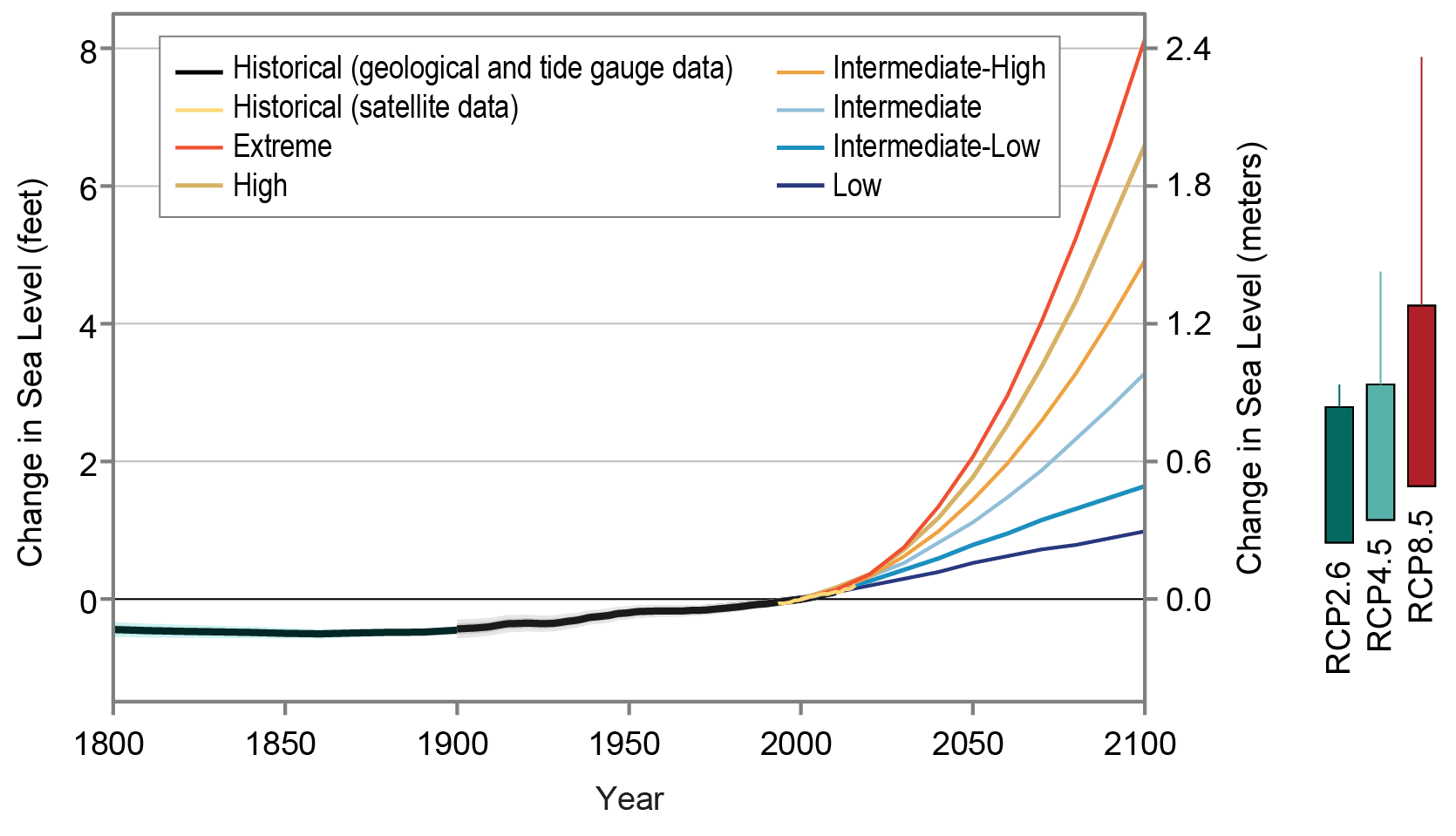 Fig. 2.3: Historical and Projected Global Average Sea Level Rise
How much global average sea level will rise over the rest of this century depends on the response of the climate system to warming, as well as on future scenarios of human-caused emissions of heat-trapping gases. The colored lines show the six different global average sea level rise scenarios, relative to the year 2000, that were developed by the U.S. Federal Interagency Sea Level Rise Taskforce76 to describe the range of future possible rise this century. The boxes on the right-hand side show the very likely ranges in sea level rise by 2100, relative to 2000, corresponding to the different RCP scenarios described in Figure 2.2. The lines above the boxes show possible increases based on the newest research of the potential Antarctic contribution to sea level rise (for example, DeConto and Pollard 201680 versus Kopp et al. 201477). Regardless of the scenario followed, it is extremely likely that global average sea level rise will continue beyond 2100. Source: adapted from Sweet et al. 2017.57
[Speaker Notes: 57: Sweet, W.V., R. Horton, R.E. Kopp, A.N. LeGrande, and A. Romanou, 2017: Sea level rise. Climate Science Special Report: Fourth National Climate Assessment, Volume I. Wuebbles, D.J., D.W. Fahey, K.A. Hibbard, D.J. Dokken, B.C. Stewart, and T.K. Maycock, Eds. U.S. Global Change Research Program, Washington, DC, USA, 333-363. http://dx.doi.org/10.7930/J0VM49F2

76: Sweet, W.V., R.E. Kopp, C.P. Weaver, J. Obeysekera, R.M. Horton, E.R. Thieler, and C. Zervas, 2017: Global and Regional Sea Level Rise Scenarios for the United States. NOAA Tech. Rep. NOS CO-OPS 083. National Oceanic and Atmospheric Administration, National Ocean Service, Silver Spring, MD, 75 pp. https://tidesandcurrents.noaa.gov/publications/techrpt83_Global_and_Regional_SLR_Scenarios_for_the_US_final.pdf

77: Kopp, R.E., R.M. Horton, C.M. Little, J.X. Mitrovica, M. Oppenheimer, D.J. Rasmussen, B.H. Strauss, and C. Tebaldi, 2014: Probabilistic 21st and 22nd century sea-level projections at a global network of tide-gauge sites. Earth’s Future, 2 (8), 383-406. http://dx.doi.org/10.1002/2014EF000239

80: DeConto, R.M. and D. Pollard, 2016: Contribution of Antarctica to past and future sea-level rise. Nature, 531 (7596), 591-597. http://dx.doi.org/10.1038/nature17145]
Ch. 2 | Our Changing Climate
Fig. 2.4: Observed and Projected Changes in Annual Average Temperature
Annual average temperatures across North America are projected to increase, with proportionally greater changes at higher as compared to lower latitudes, and under a higher scenario (RCP8.5, right) as compared to a lower one (RCP4.5, left). This figure compares (top) observed change for 1986–2016 (relative to 1901–1960 for the contiguous United States and 1925–1960 for Alaska, Hawai‘i, Puerto Rico, and the U.S. Virgin Islands) with projected differences in annual average temperature for mid-century (2036–2065, middle) and end-of-century (2070–2099, bottom) relative to the near-present (1986–2015). Source: adapted from Vose et al. 2017.85
[Speaker Notes: 85: Vose, R.S., D.R. Easterling, K.E. Kunkel, A.N. LeGrande, and M.F. Wehner, 2017: Temperature changes in the United States. Climate Science Special Report: Fourth National Climate Assessment, Volume I. Wuebbles, D.J., D.W. Fahey, K.A. Hibbard, D.J. Dokken, B.C. Stewart, and T.K. Maycock, Eds. U.S. Global Change Research Program, Washington, DC, USA, 185-206. http://dx.doi.org/10.7930/J0N29V45]
Ch. 2 | Our Changing Climate
Fig. 2.5: Observed and Projected Change in Seasonal Precipitation
Observed and projected precipitation changes vary by region and season. (top) Historically, the Great Plains and the northeastern United States have experienced increased precipitation while the Southwest has experienced a decrease for the period 1986–2015 relative to 1901–1960. (middle and bottom) In the future, under the higher scenario (RCP8.5), the northern United States, including Alaska, is projected to receive more precipitation, especially in the winter and spring by the period 2070–2099 (relative to 1901–1960 for the contiguous United States and 1925–1960 for Alaska, Hawai‘i, Puerto Rico, and the U.S. Virgin Islands). Parts of the southwestern United States are projected to receive less precipitation in the winter and spring. Areas with red dots show where projected changes are large compared to natural variations; areas that are hatched show where changes are small and relatively insignificant. Source: adapted from Easterling et al. 2017.94
[Speaker Notes: 94: Easterling, D.R., K.E. Kunkel, J.R. Arnold, T. Knutson, A.N. LeGrande, L.R. Leung, R.S. Vose, D.E. Waliser, and M.F. Wehner, 2017: Precipitation change in the United States. Climate Science Special Report: Fourth National Climate Assessment, Volume I. Wuebbles, D.J., D.W. Fahey, K.A. Hibbard, D.J. Dokken, B.C. Stewart, and T.K. Maycock, Eds. U.S. Global Change Research Program, Washington, DC, USA, 207-230. http://dx.doi.org/10.7930/J0H993CC]
Ch. 2 | Our Changing Climate
Fig. 2.6: Observed and Projected Change in Heavy Precipitation
Heavy precipitation is becoming more intense and more frequent across most of the United States, particularly in the Northeast and Midwest, and these trends are projected to continue in the future. This map shows the observed (top; numbers in black circles give the percentage change) and projected (bottom) change in the amount of precipitation falling in the heaviest 1% of events (99th percentile of the distribution). Observed historical trends are quantified in two ways. The observed trend for 1901–2016 (top left) is calculated as the difference between 1901–1960 and 1986–2016. The values for 1958–2016 (top right), a period with a denser station network, are linear trend changes over the period. The trends are averaged over each National Climate Assessment region. Projected future trends are for a lower (RCP4.5, left) and a higher (RCP8.5, right) scenario for the period 2070–2099 relative to 1986–2015. Source: adapted from Easterling et al. 2017.94 Data for projected changes in heavy precipitation were not available for Alaska, Hawai‘i, or the U.S. Caribbean.
[Speaker Notes: 94: Easterling, D.R., K.E. Kunkel, J.R. Arnold, T. Knutson, A.N. LeGrande, L.R. Leung, R.S. Vose, D.E. Waliser, and M.F. Wehner, 2017: Precipitation change in the United States. Climate Science Special Report: Fourth National Climate Assessment, Volume I. Wuebbles, D.J., D.W. Fahey, K.A. Hibbard, D.J. Dokken, B.C. Stewart, and T.K. Maycock, Eds. U.S. Global Change Research Program, Washington, DC, USA, 207-230. http://dx.doi.org/10.7930/J0H993CC]
Ch. 2 | Our Changing Climate
Fig. 2.7: Diminishing Arctic Sea Ice
As the Arctic warms, sea ice is shrinking and becoming thinner and younger. The top and middle panels show how the summer minimum ice extent and average age, measured in September of each year, changed from 1984 (top) to 2016 (middle). An animation of the complete time series is available at http://svs.gsfc.nasa.gov/cgi-bin/details.cgi?aid=4489. September sea ice extent each year from 1979 (when satellite observations began) to 2017, has decreased at a rate of 13.3% ± 2.6% per decade (bottom). The gray line is the 1979–2017 average. Source: adapted from Taylor et al. 2017.122
[Speaker Notes: 122: Taylor, P.C., W. Maslowski, J. Perlwitz, and D.J. Wuebbles, 2017: Arctic changes and their effects on Alaska and the rest of the United States. Climate Science Special Report: Fourth National Climate Assessment, Volume I. Wuebbles, D.J., D.W. Fahey, K.A. Hibbard, D.J. Dokken, B.C. Stewart, and T.K. Maycock, Eds. U.S. Global Change Research Program, Washington, DC, USA, 303-332. http://dx.doi.org/10.7930/J00863GK]
Ch. 2 | Our Changing Climate
Fig. 2.8: 2017 Tropical Cyclone Tracks
Tropical cyclone tracks for the 2017 Atlantic hurricane season. Data are based on the preliminary ‘operational best-track’ provided by the NOAA National Hurricane Center and may change slightly after post-season reanalysis is completed. Sources: NOAA NCEI and ERT, Inc.
Ch. 2 | Our Changing Climate
Fig. 2.9: Notable 2017 Hurricanes
(a) Visible imagery from the GOES satellite shows Hurricanes Katia (west), Irma (center) and Jose (east) stretched across the Atlantic on September 8, 2017; (b) Hurricane Maria about to make landfall over Puerto Rico on September 19, 2017; (c) Hurricane Harvey making landfall in Texas on August 23, 2017; and (d) rainfall totals from August 23 to 27 over southeastern Texas and Louisiana. Sources: (a) NOAA CIRA; (b–d) NASA.
Ch. 2 | Our Changing Climate
Fig. 2.10: Scientific Understanding of Global Climate
As scientific understanding of climate has evolved over the last 120 years, increasing amounts of physics, chemistry, and biology have been incorporated into calculations, and eventually, models. This figure shows when various processes and components of the climate system became regularly included in scientific understanding of global climate and, over the second half of the century as computing resources became available, formalized in global climate models. Source: Hayhoe et al. 2017.24
[Speaker Notes: 24: Hayhoe, K., J. Edmonds, R.E. Kopp, A.N. LeGrande, B.M. Sanderson, M.F. Wehner, and D.J. Wuebbles, 2017: Climate models, scenarios, and projections. Climate Science Special Report: Fourth National Climate Assessment, Volume I. Wuebbles, D.J., D.W. Fahey, K.A. Hibbard, D.J. Dokken, B.C. Stewart, and T.K. Maycock, Eds. U.S. Global Change Research Program, Washington, DC, USA, 133-160. http://dx.doi.org/10.7930/J0WH2N54]
Ch. 2 | Our Changing Climate
Chapter Author Team
2
Federal Coordinating Lead Authors	
David R. Easterling, NOAA National Centers for Environmental Information
David W. Fahey, NOAA Earth System Research Laboratory
Chapter Lead			
Katharine Hayhoe, Texas Tech University
Chapter Authors		
Sarah Doherty, University of Washington 
James P. Kossin, NOAA National Centers for Environmental Information
William V. Sweet, NOAA National Ocean Service
Russell S. Vose, NOAA National Centers for Environmental Information
Michael F. Wehner, Lawrence Berkeley National Laboratory
Donald J. Wuebbles, University of Illinois
Review Editor
Linda O. Mearns, National Center for Atmospheric Research
Ch. 2 | Our Changing Climate
Acknowledgments
2
Technical Contributors
Robert E. Kopp, Rutgers University
Kenneth E. Kunkel, North Carolina State University
John Nielsen-Gammon, Texas A&M University
USGCRP Coordinators
David J. Dokken, Senior Program Officer
David Reidmiller, Director
Hayhoe, K., D.J. Wuebbles, D.R. Easterling, D.W. Fahey, S. Doherty, J. Kossin, W. Sweet, R. Vose, and M. Wehner, 2018: Our Changing Climate. In Impacts, Risks, and Adaptation in the United States: Fourth National Climate Assessment, Volume II [Reidmiller, D.R., C.W. Avery, D.R. Easterling, K.E. Kunkel, K.L.M. Lewis, T.K. Maycock, and B.C. Stewart (eds.)]. U.S. Global Change Research Program, Washington, DC, USA. doi: 10.7930/NCA4.2018.CH2
https://nca2018.globalchange.gov/chapter/climate